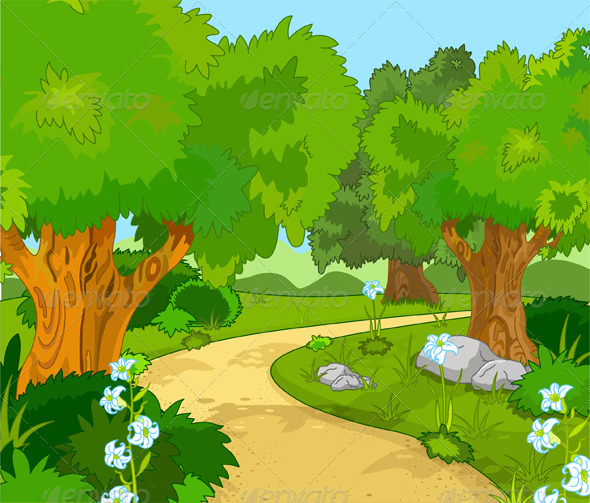 С длинной шеей, весь пятнистый
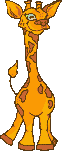 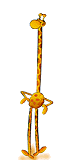 На высоких ножках
Шёл красивый, мускулистый
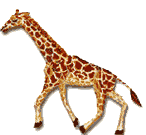 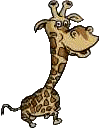 Жираф по дорожке
Он из Африки, где жарко
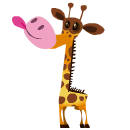 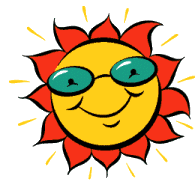 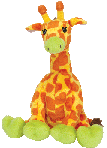 Переехал навсегда
И теперь по зоопарку
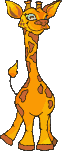 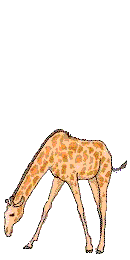 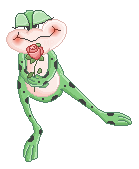 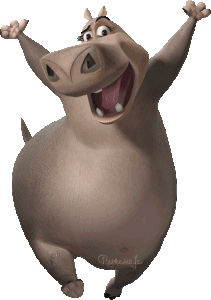 Он гуляет иногда